Crime and Punishment: KS2 Knowledge Mat - Summer 1 - 2023
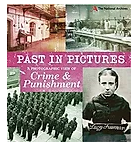 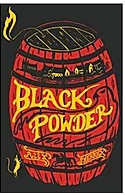 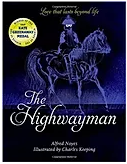 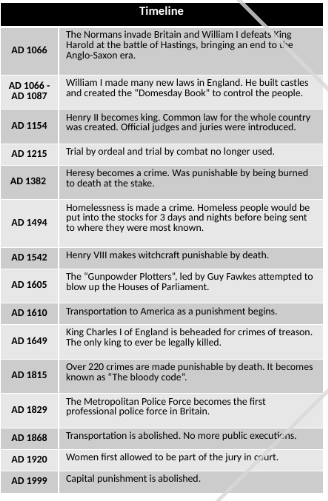